Map (M-0001)
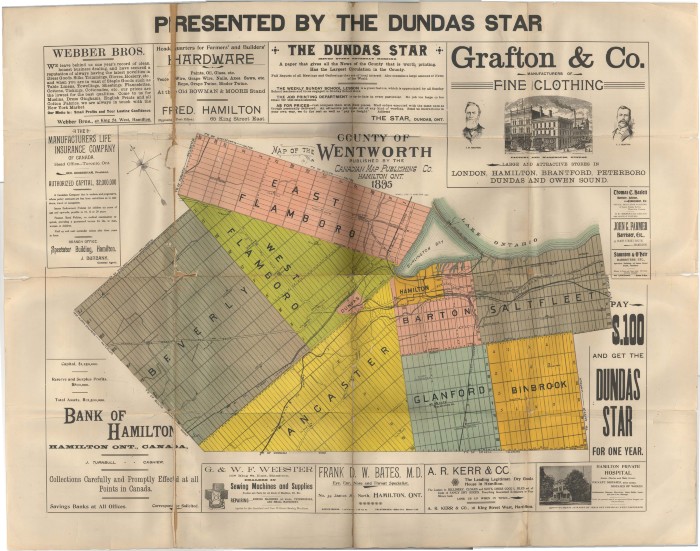 Map of the County of Wentworth
Map (M-0002)
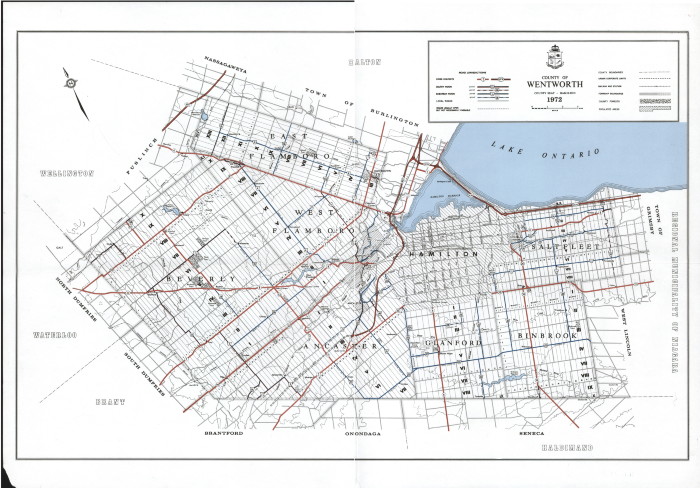 County of Wentworth
Map (M-0003)
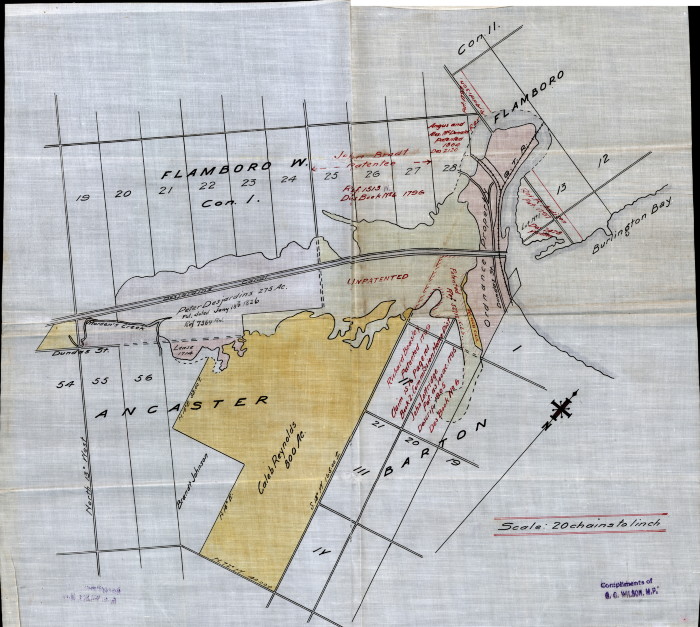 Flamboro, Ancaster, Barton
Map (M-0004)
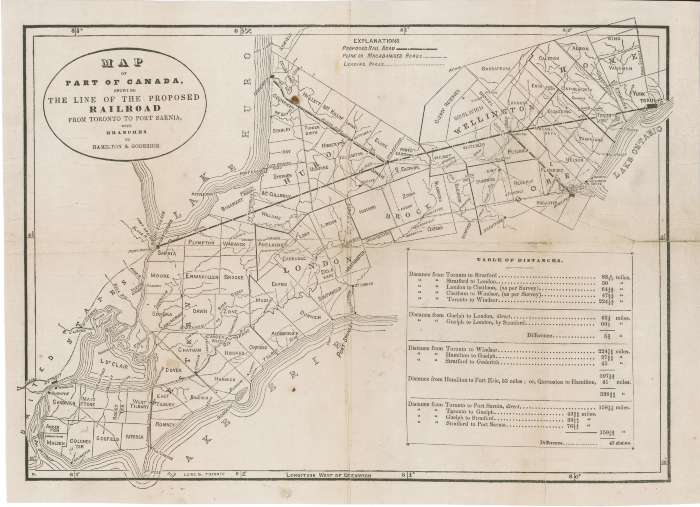 Map of Part of Canada Showing the Line of the Proposed Railroad from Toronto to Port Sarnia, with Branches to Hamilton and Goderich
Map (M-0005)
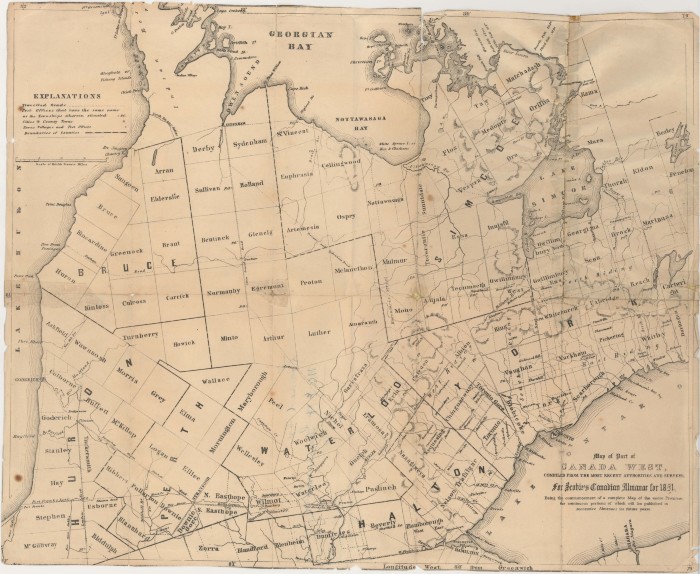 Map of Part of Canada West Compiled from the Most Recent Authorities and Surveys for Scobie's Canadian Almanac for 1851
Map (M-0006)
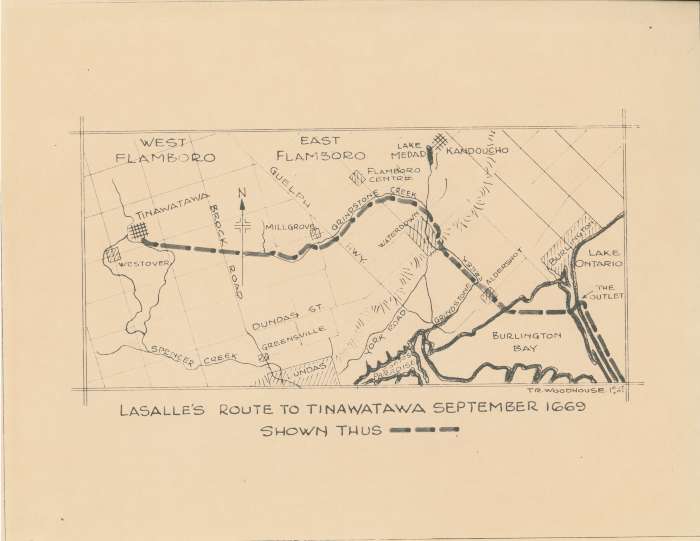 LaSalle's Route to Tinawatawa September 1669
Map (M-0007)
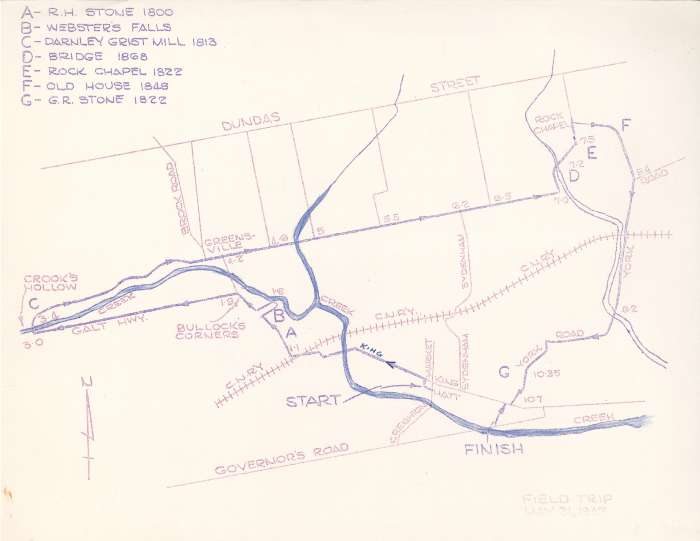 Dundas Field Trip Route
Map (M-0008)
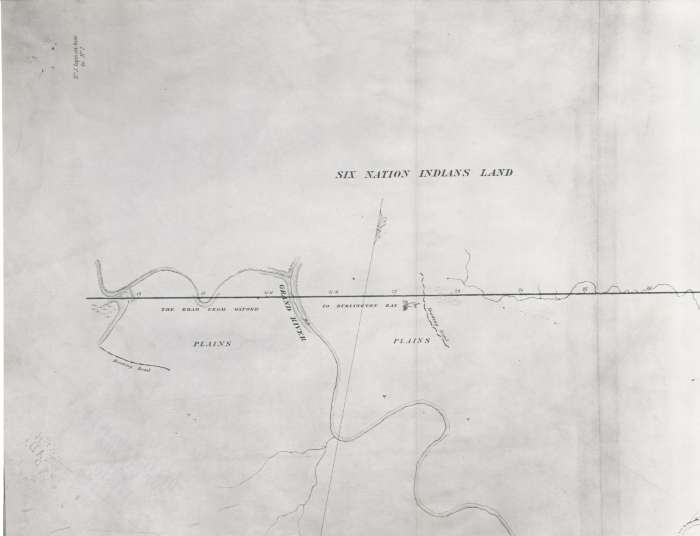 Continuation of the Road from Oxford on the Upper Forks of the River Thames to Burlington Bay, Lake Ontario (I)
Map (M-0009)
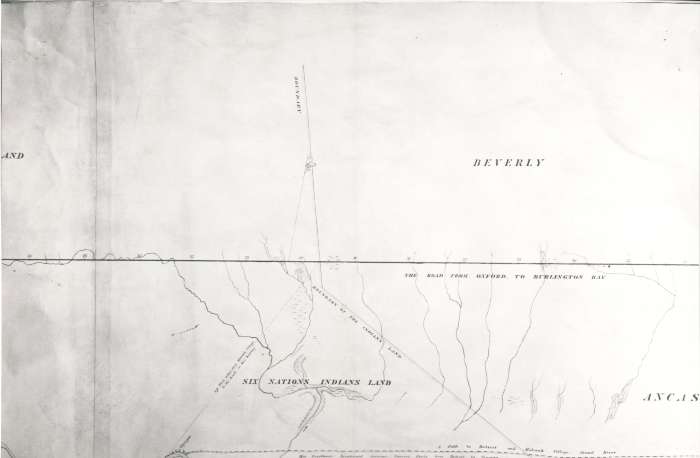 Continuation of the Road from Oxford on the Upper Forks of the River Thames to Burlington Bay, Lake Ontario (II)
Map (M-0010)
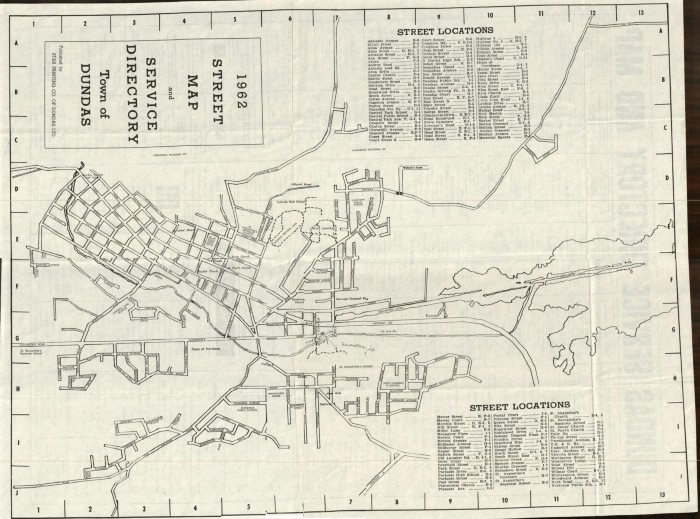 Street Map and Service Directory
Map (M-0012)
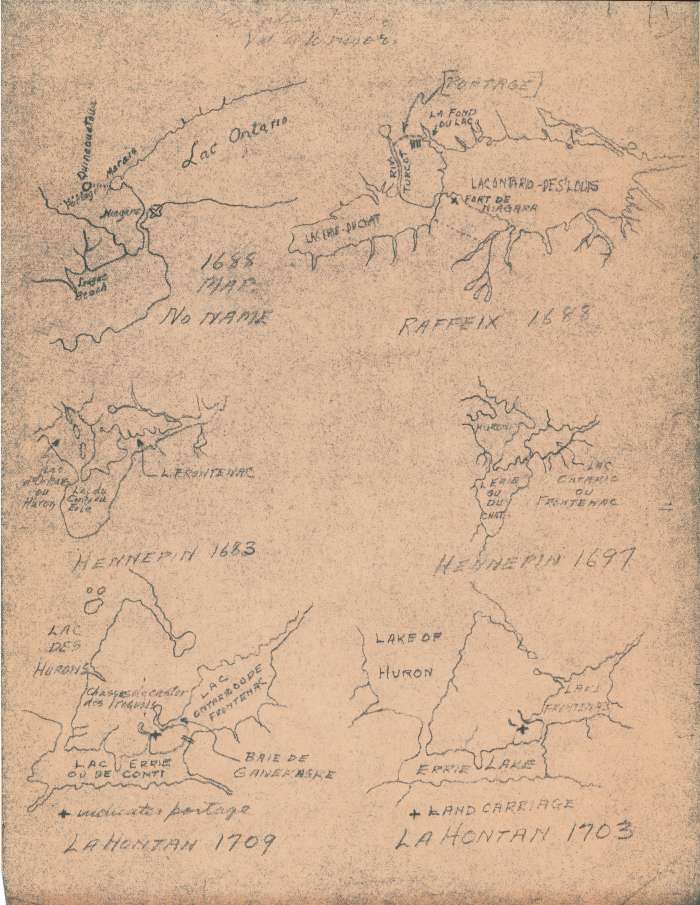 Selection of 17th and 18th Century French Cartography in Canada
Map (M-0013)
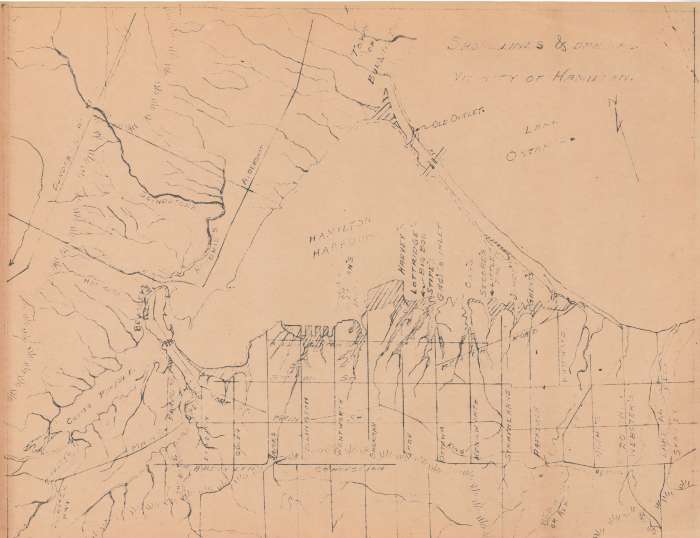 Shorelines and [Drainage] Vicinity of Hamilton
Map (M-0016)
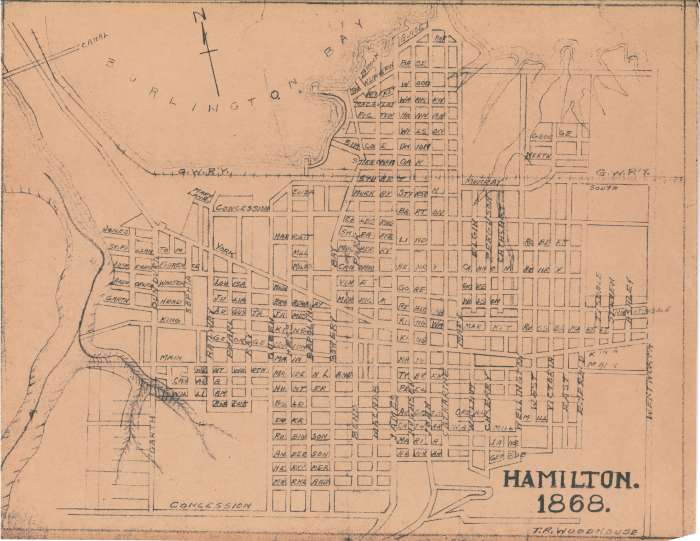 Hamilton 1868
Map (M-0018)
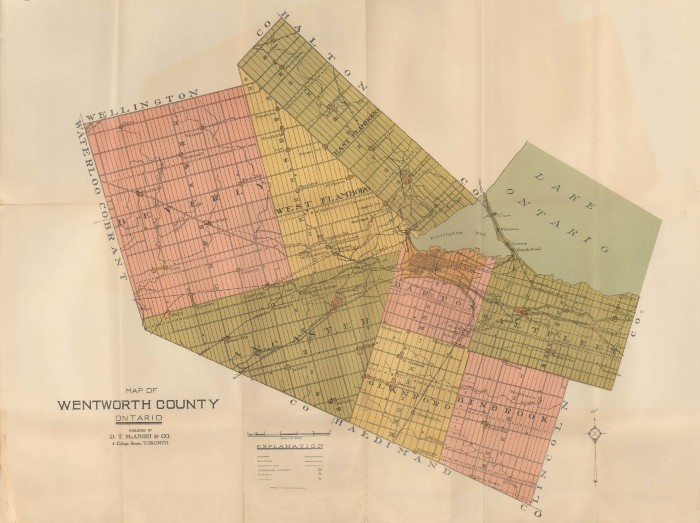 Map of Wentworth County, Ontario
Map (M-0019)
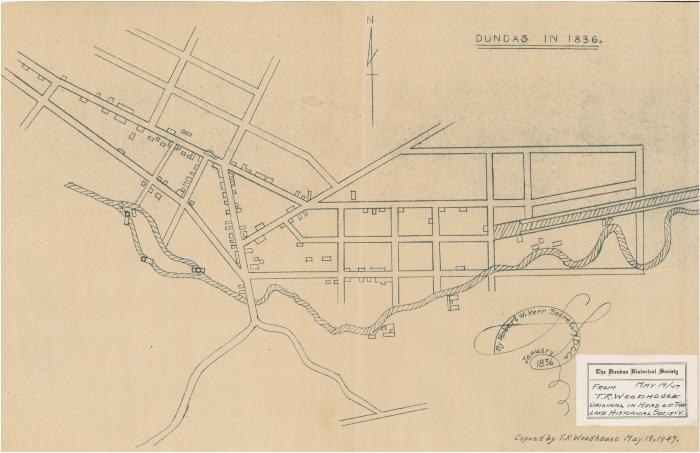 Dundas in 1836
Map (M-0024)
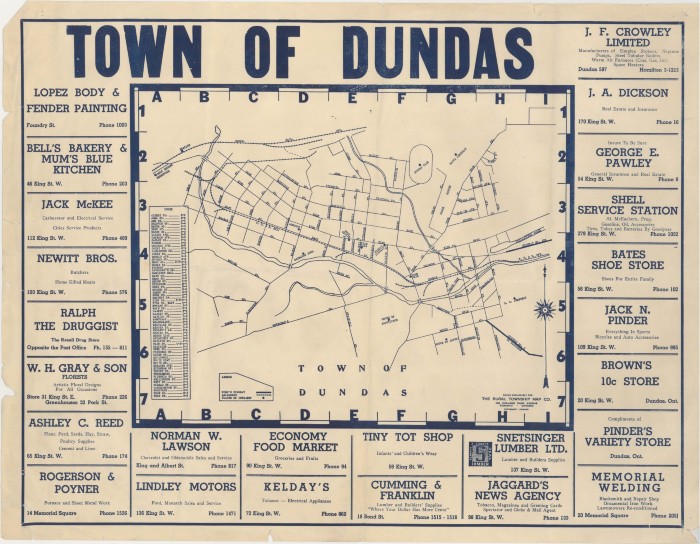 Town of Dundas
Map (M-0025)
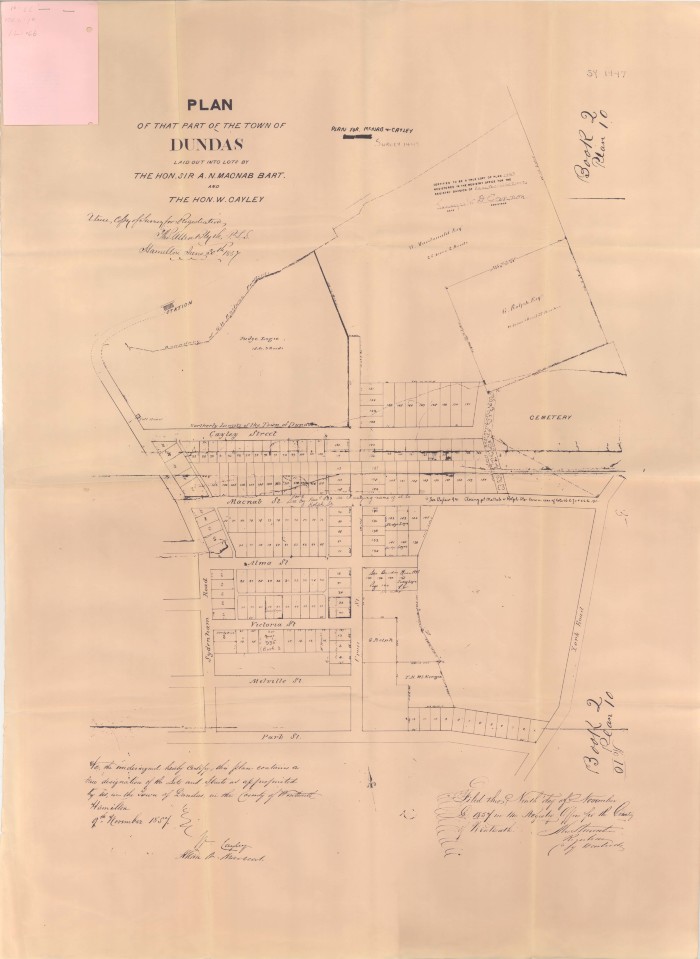 Plan of that Part of the Town of Dundas Laid into Lots by the Hon. Sir A.N. MacNab and the Hon. W. Cayley
Map (M-0027A)
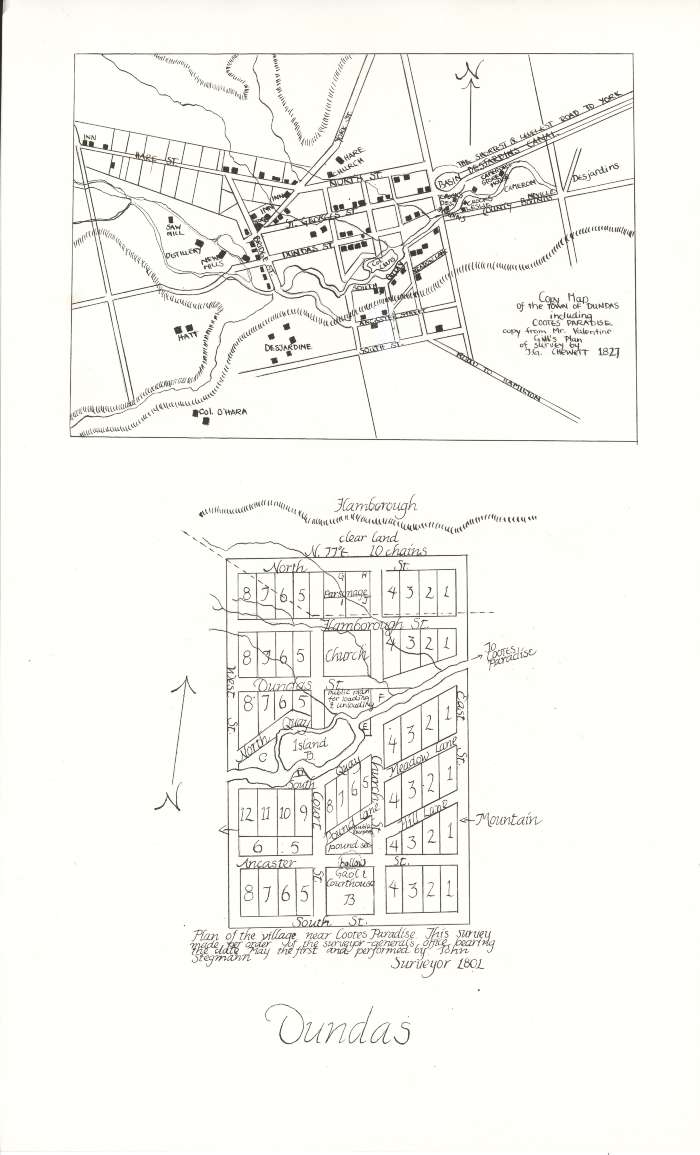 Copy Map of the Town of Dundas including Coote's Paradise
Map (M-0028)
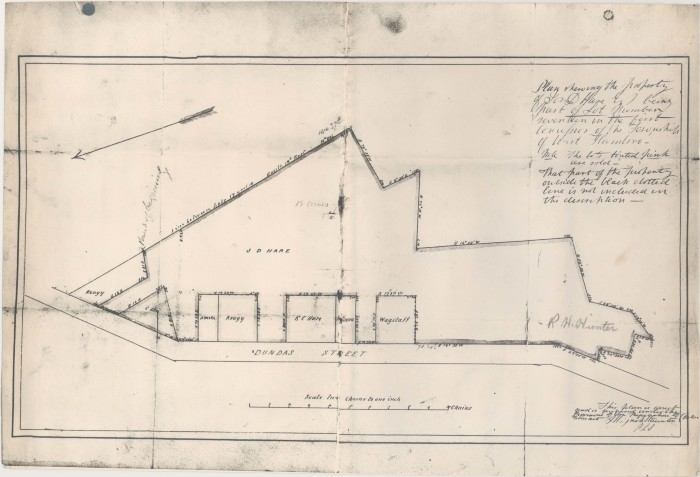 Plan Showing the Property of J.D. Hare, Being Part of Lot Number Seventeen in the First Concession of the Township of West Flamboro
Map (M-0029)
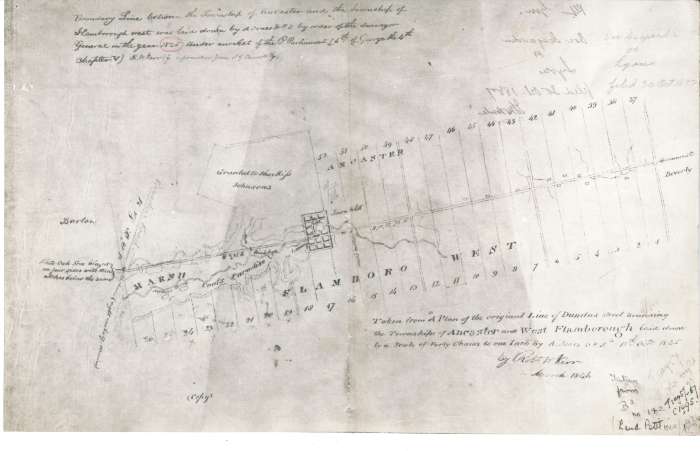 Taken from a Plan of the Original Line of Dundas Street Rounding the Townships of Ancaster and West Flamborough...By A. Jones DPS, 18th Oct. 1825
Map (M-0030)
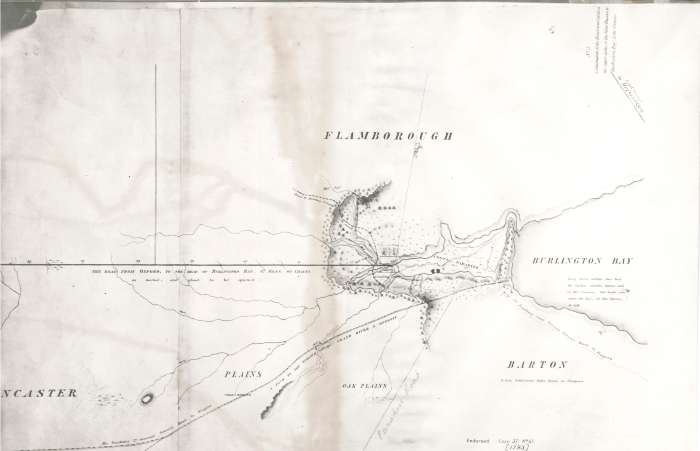 Continuation of the Road from Oxford on the Upper Forks of the River Thames to Burlington Bay, Lake Ontario
Map (M-0032)
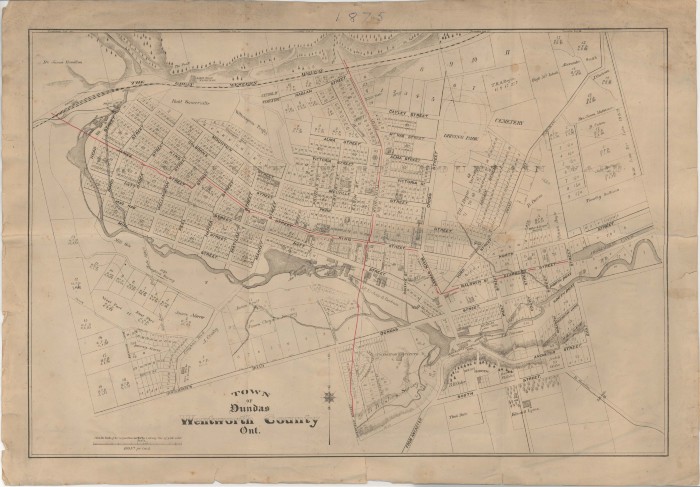 Town of Dundas, Wentworth County, Ont.
Map (M-0034)
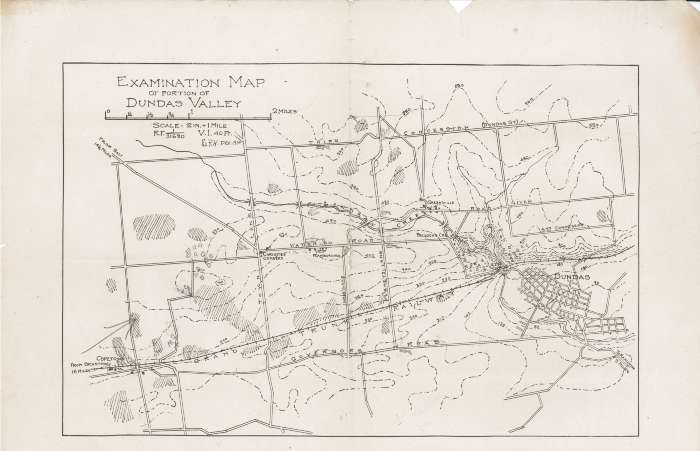 Examination Map of Portion of Dundas Valley
Map (M-0035)
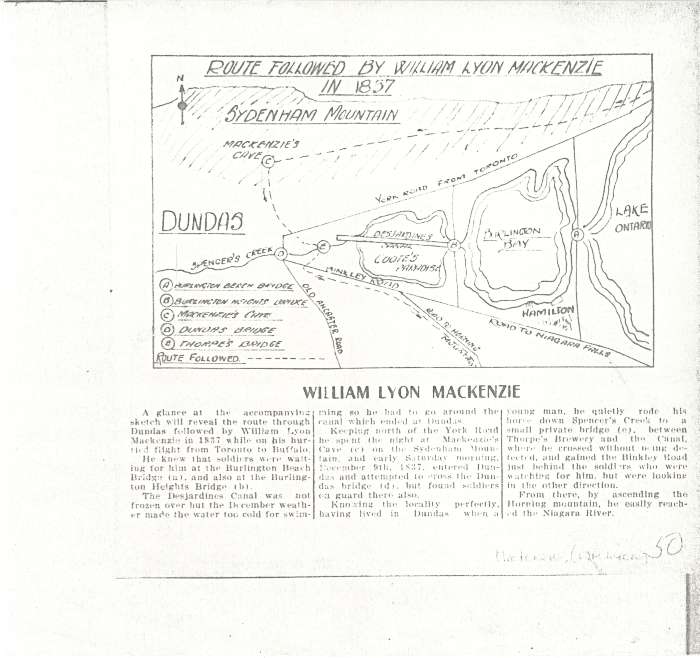 Route Followed by William Lyon Mackenzie in 1837
Map (M-0042)
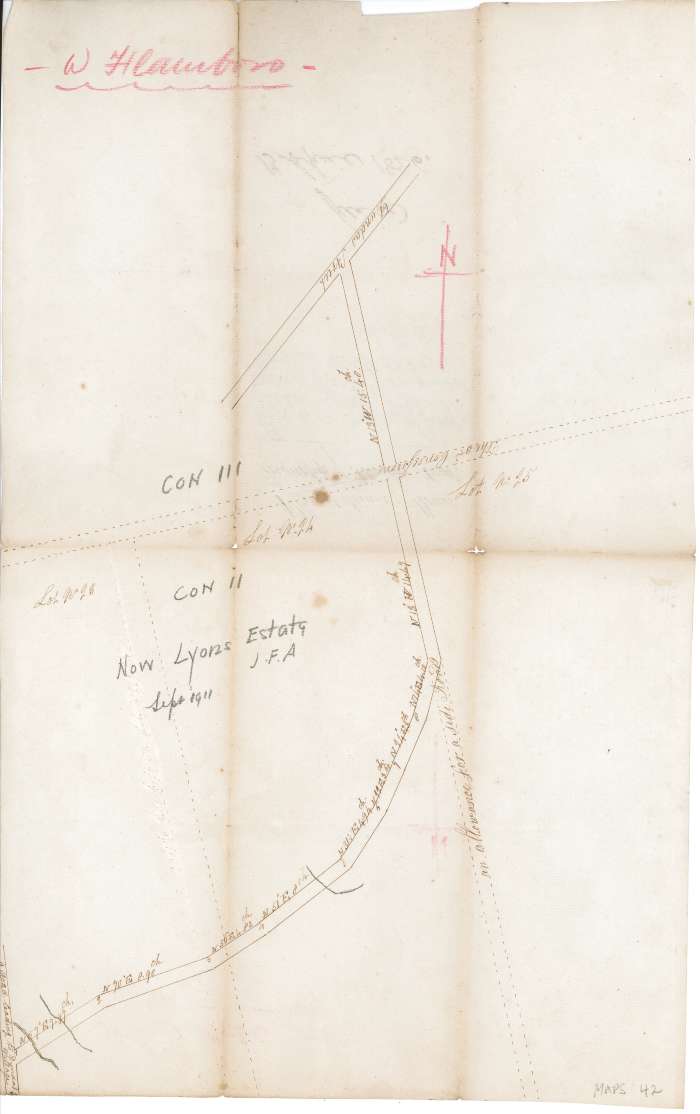 Plan of Second Road, Township of Flamboro West
Map (M-0046)
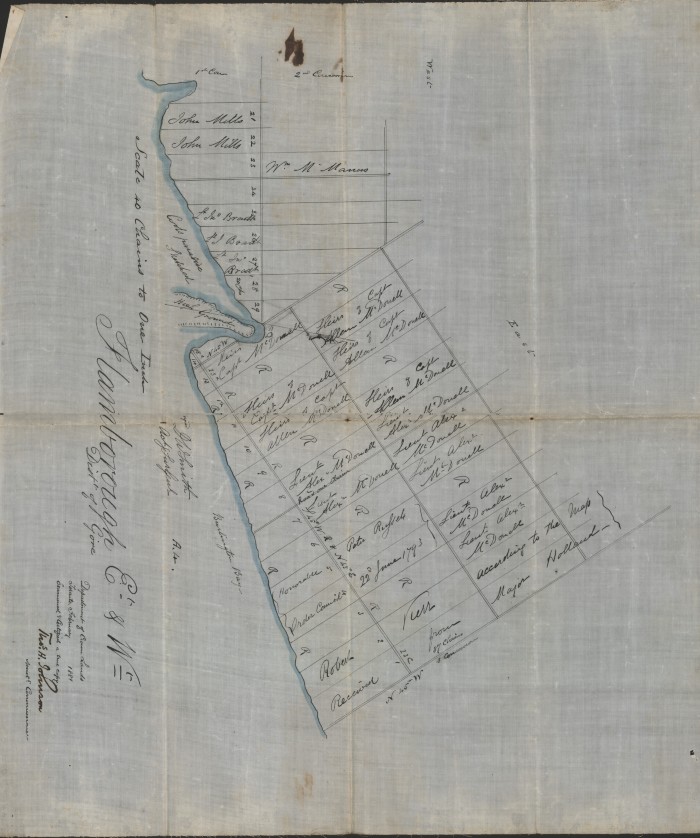 Flamborough East and West, District of Gore
Map (M-0054)
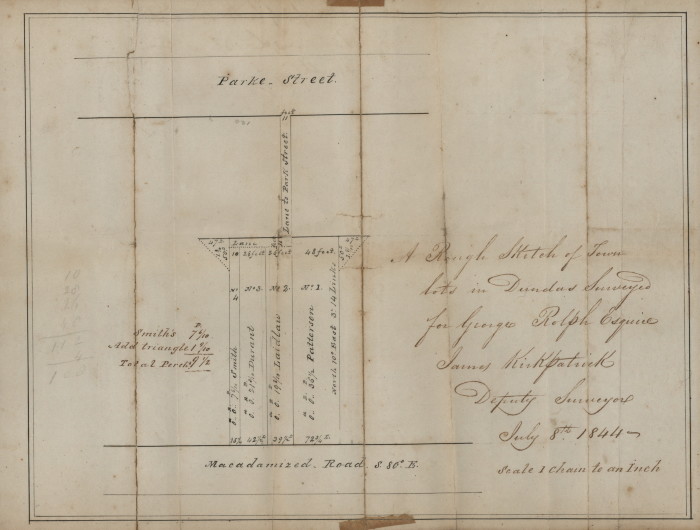 A Rough Sketch of Town Lots in Dundas Surveyed for George Rolph Esquire, James Kirkpatrick Deputy Surveyor, July 8th 1844
Map (M-0060)
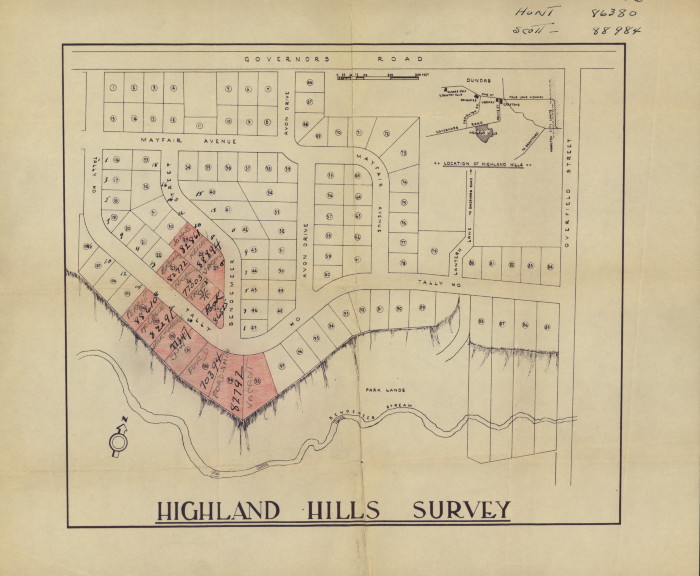 Highland Hills Survey
Map (M-0061)
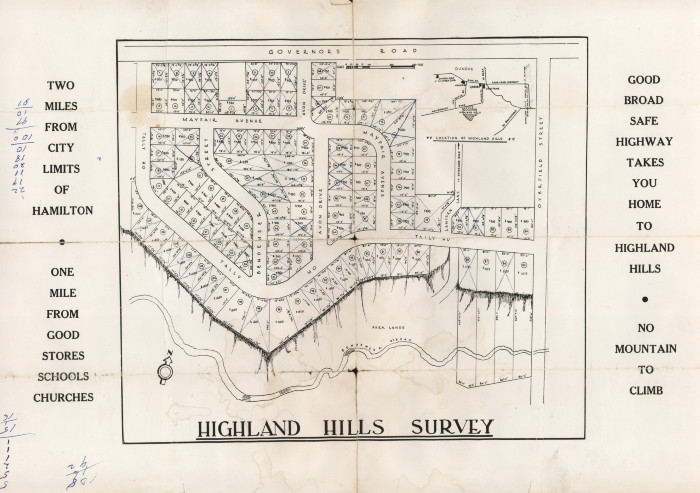 Highland Hills Survey
Map (M-0063)
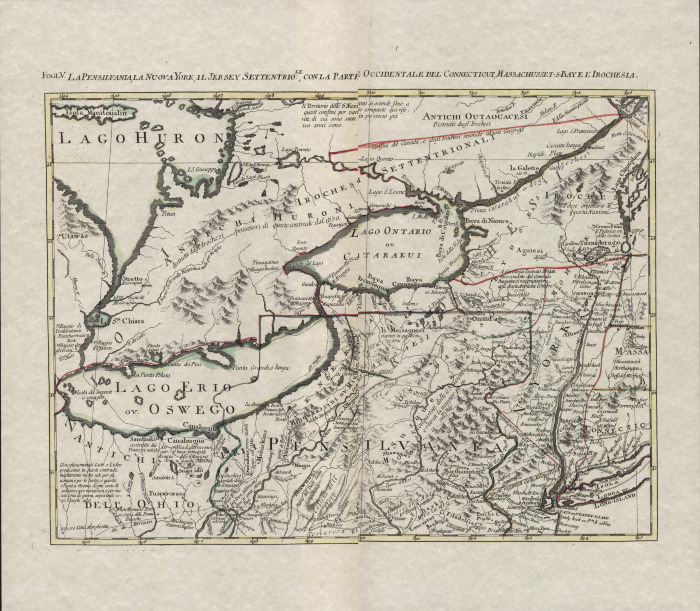 La Pensilvania, La Nuova York, Il Jersey Settentrio: Con la Parte Occidentale del Conneticut, Massachusset - S Bay E L'Irochesia
Map (M-0064)
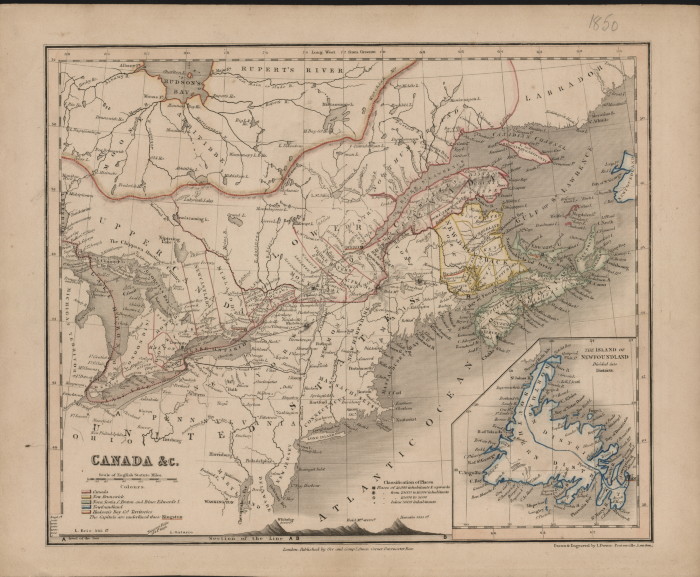 CANADA & c.
Map (M-0065)
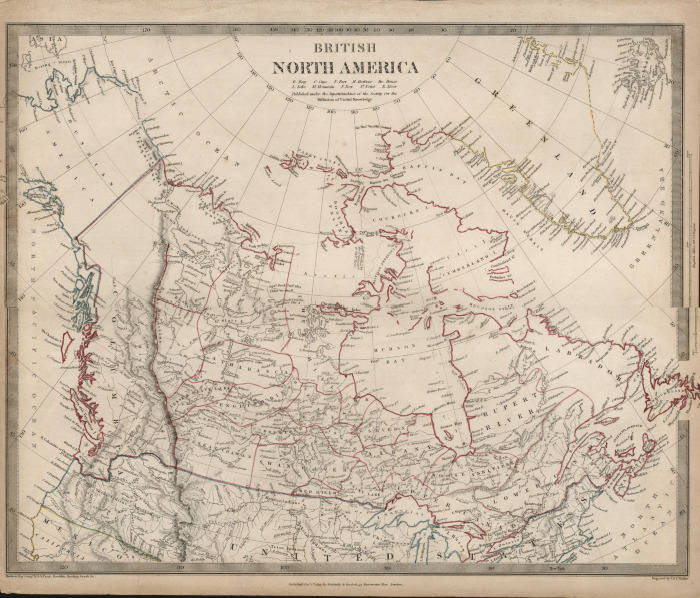 British North America
Map (M-0066)
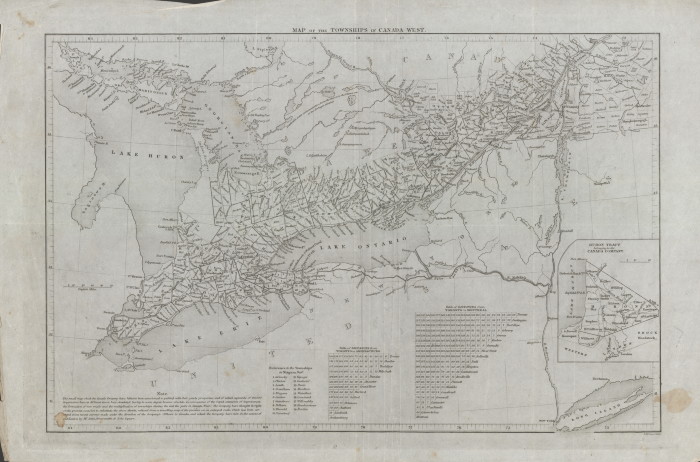 Map of the Townships in Canada West
Map (M-0067)
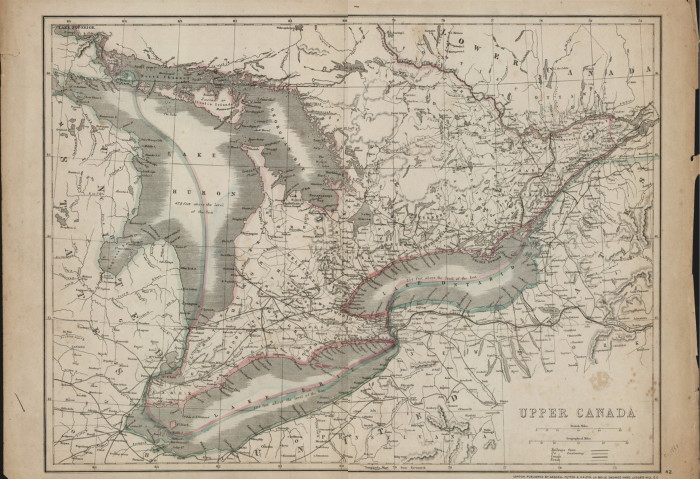 Upper Canada
Map (M-0068)
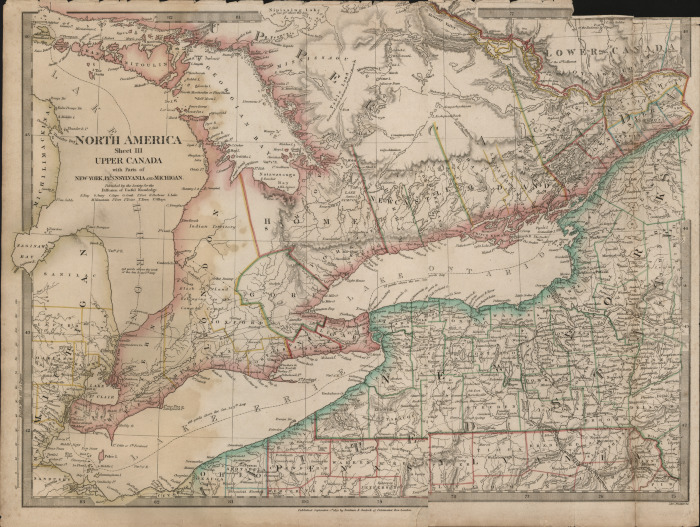 Upper Canada with Parts of New York, Pennsylvania, and Michigan
Map (M-0069)
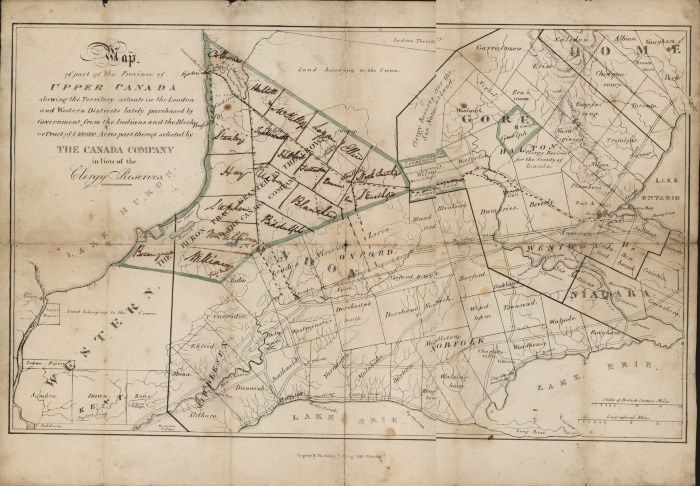 Map of Part of the Province of Upper Canada Showing the Territory Situate in the London and Western Districts Lately Purchased by the Government...
Map (M-0070)
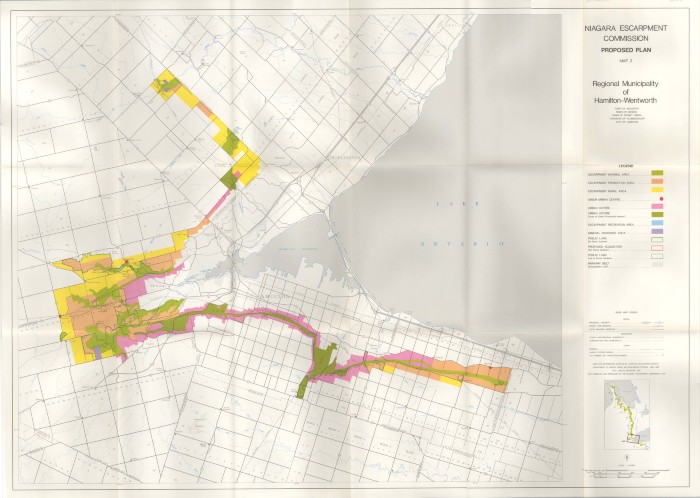 Niagara Escarpment Commission. Proposed Plan. Map 2.
Architectural drawing (M-0072)
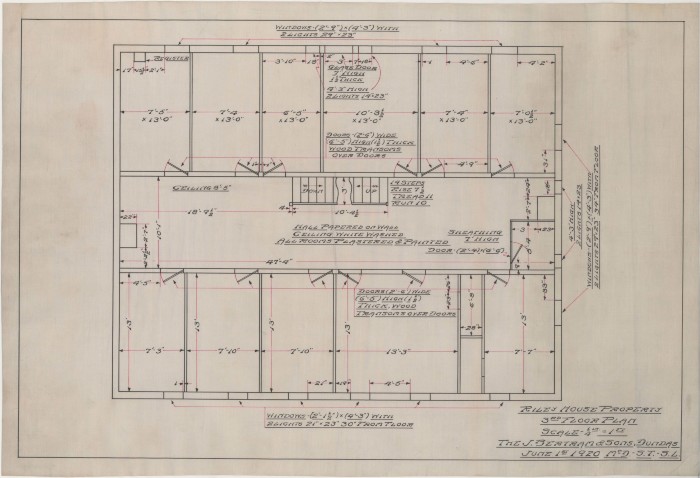 Riley House Property 3rd Floor Plan
Map (M-0073)
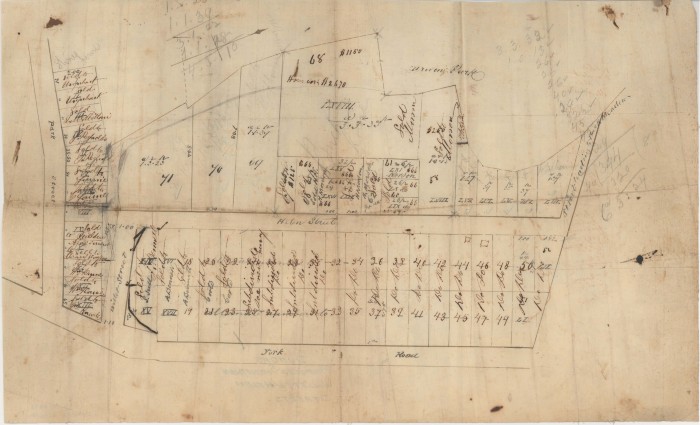 Proposed subdivision of Willett and Helen Streets
Map (M-0084)
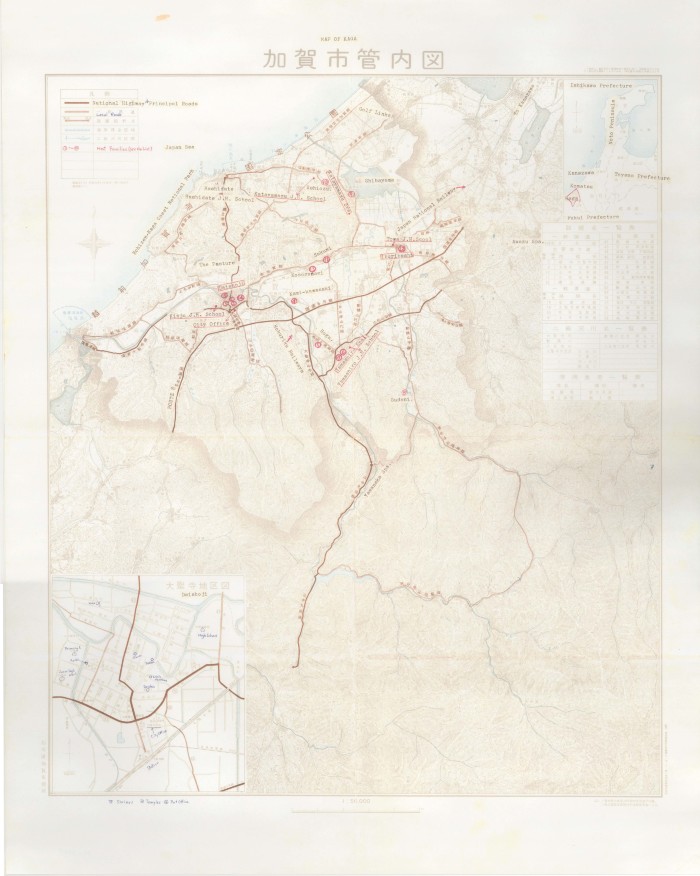 Map of Kaga
Map (M-0085)
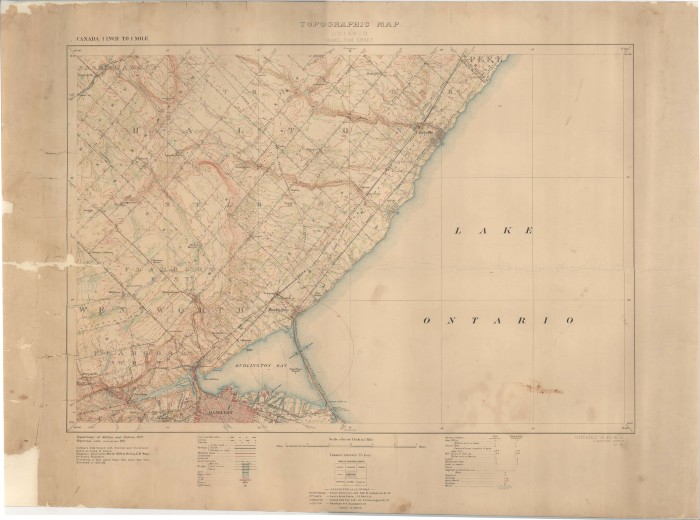 Topographic Map of Ontario: Hamilton Sheet
Map (M-0088)
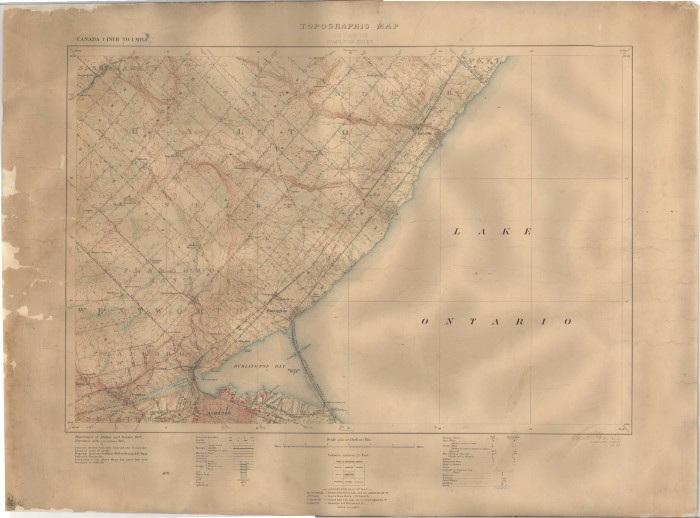 Topographical Map of Hamilton and Dundas
Plan (M-0090)
Plan of the Pleasant Valley subdivision
Plan (M-0091)
Plan of the Pleasant Valley Subdivision